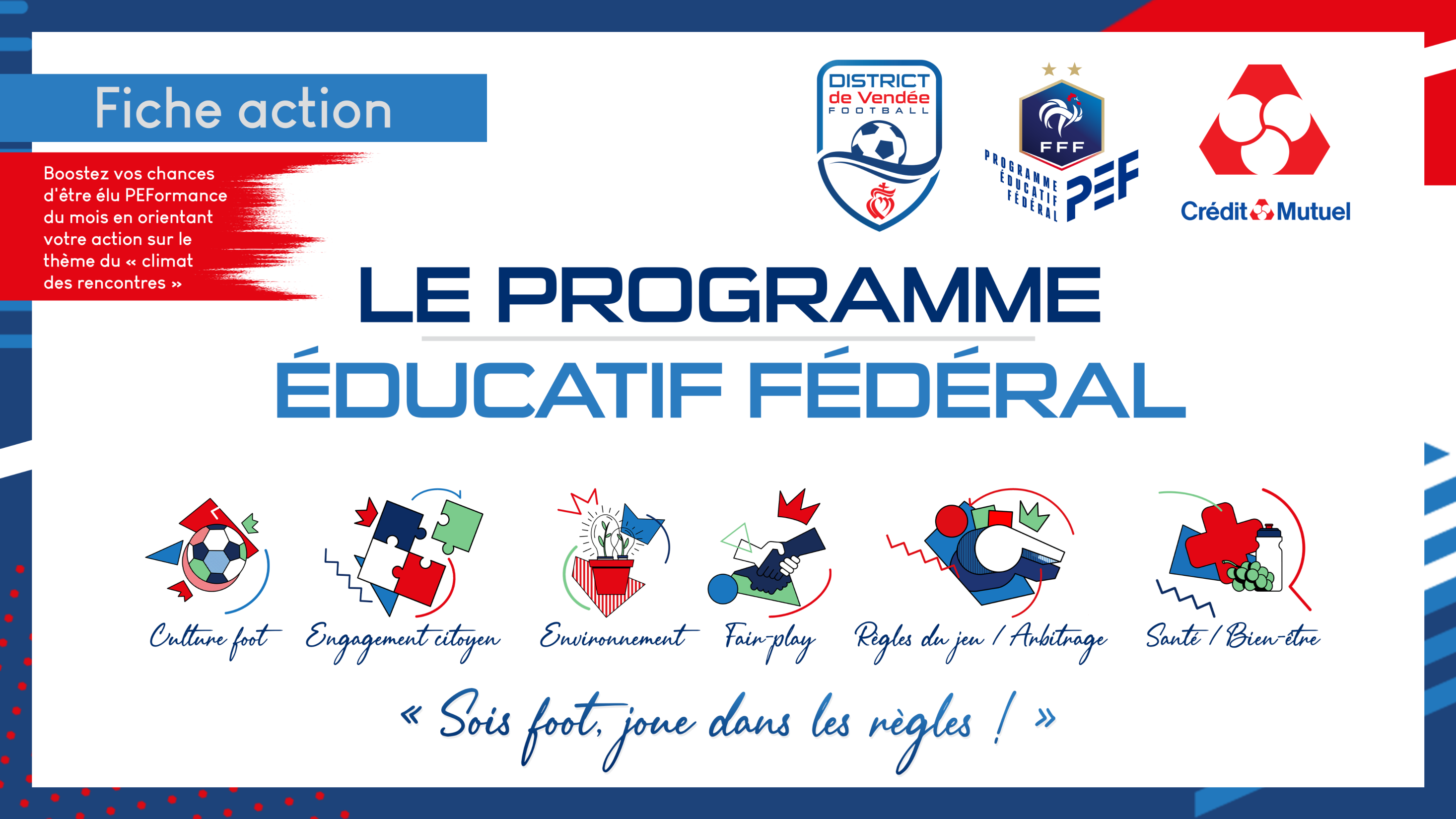 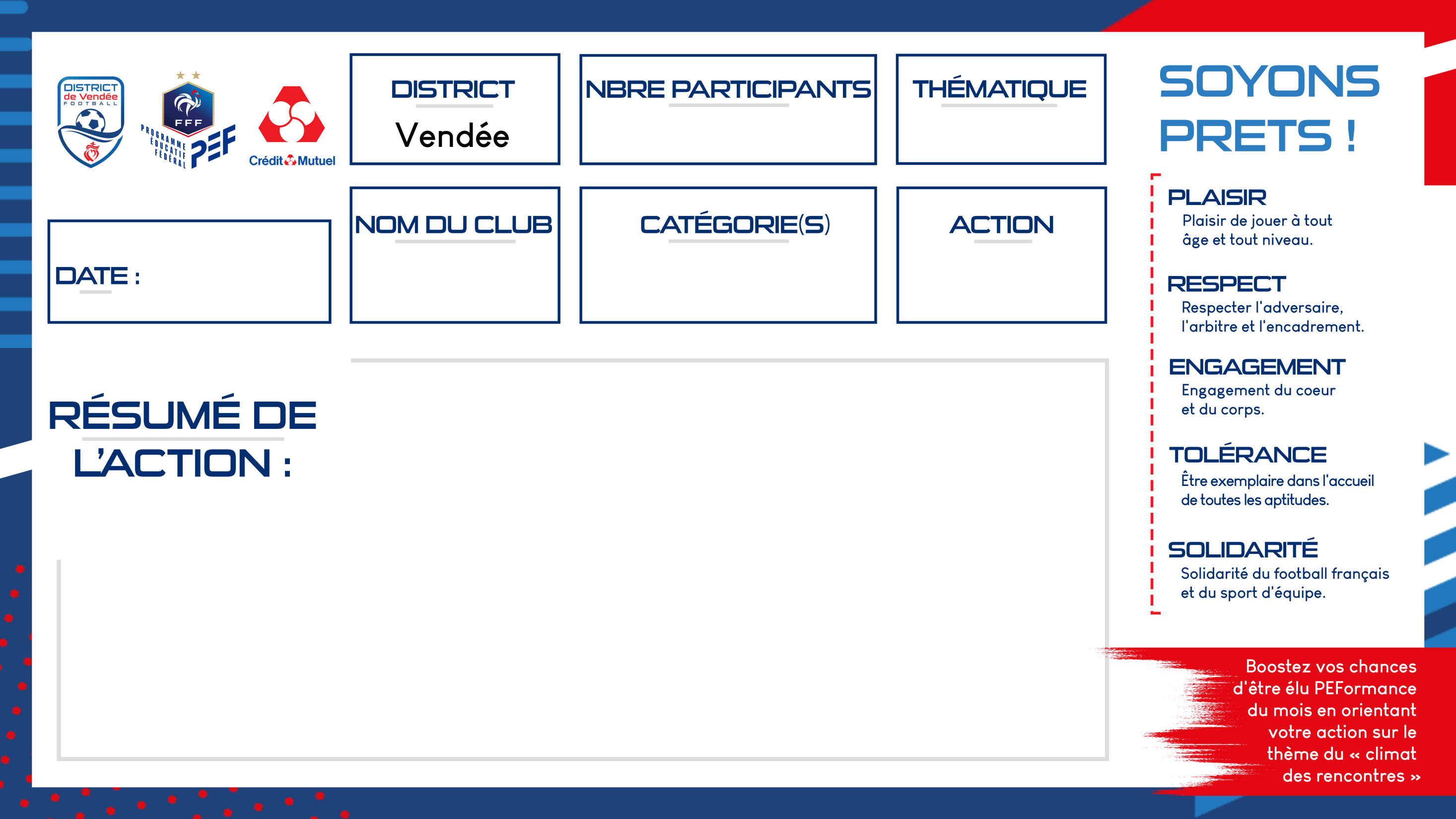 28
Arbitrage
15/03/23
Pays Chantonnay Foot
U10-U11
Biathlon arbitrage
Les U10-U11 du club ont participé le mercredi 15 Mars à une action liée à l’arbitrage, réalisée par Léo qui est en formation BMF.
Les enfants étaient répartis en équipe de 4-5 joueurs. Ils avaient 8 ateliers techniques (ex : toucher 10 fois la barre) à réaliser avec une question sur l’arbitrage (ex : le hors jeu existe en U11?) à la fin de chaque exercice pour valider l’atelier. Si la réponse était fausse, les enfants devaient recommencer.
L’équipe qui validait les 8 ateliers techniques en premier, remportait le défi sur l’arbitrage.
Pour le jeu final, cette équipe partait avec 2 buts d’avance.
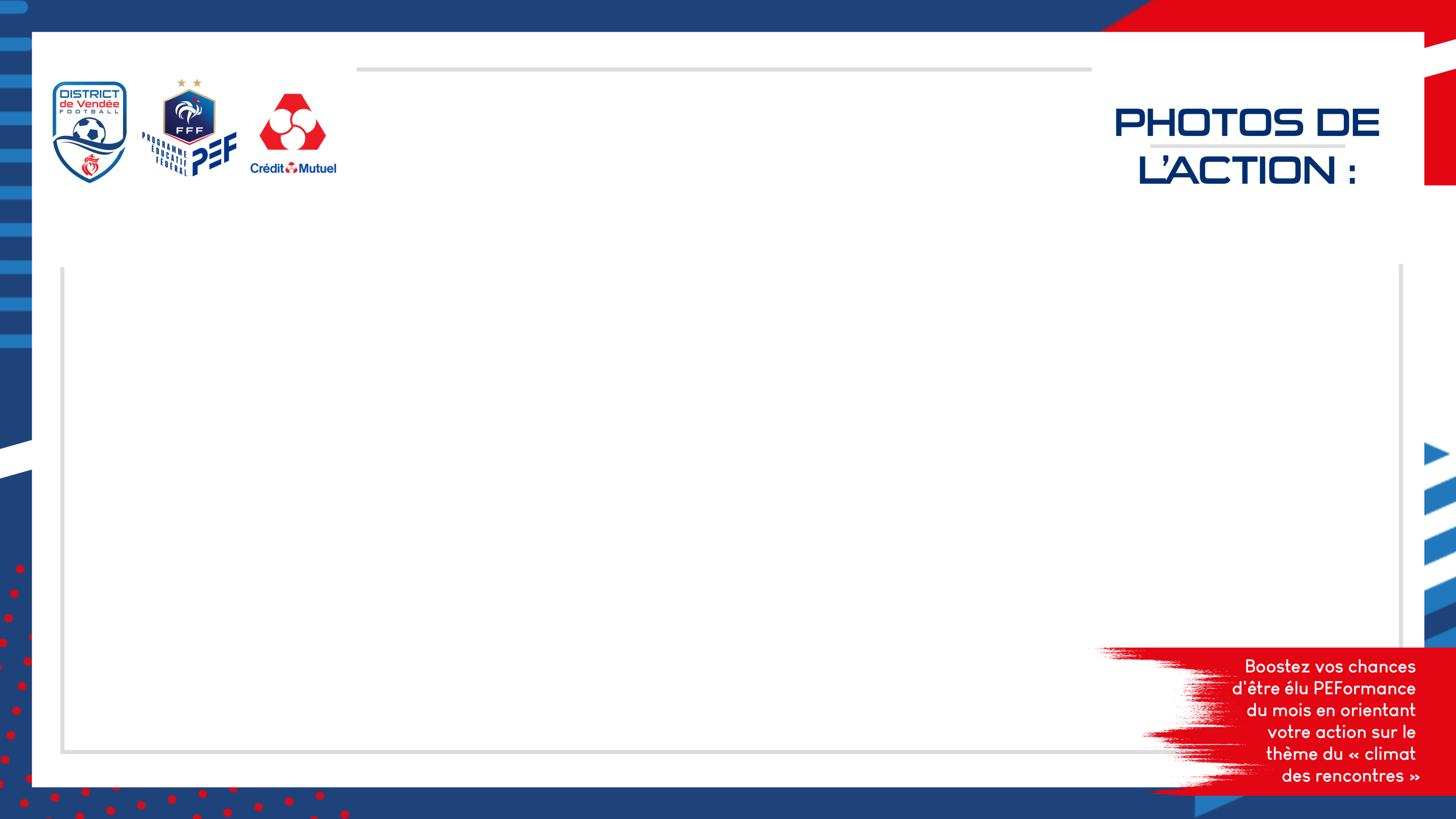 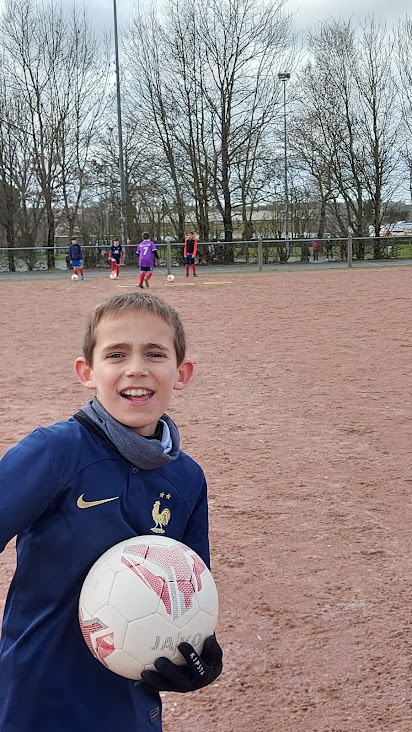 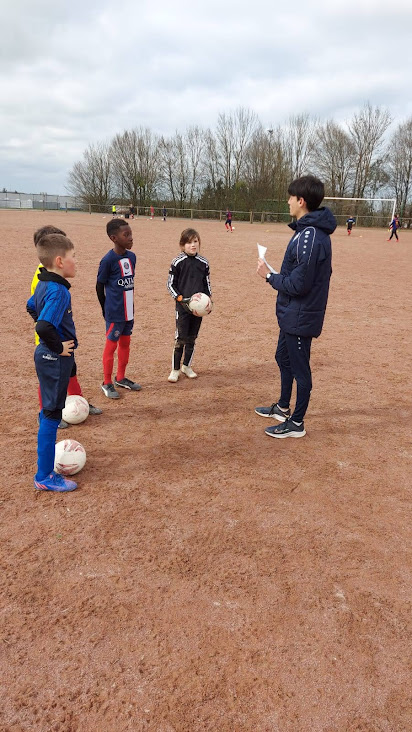 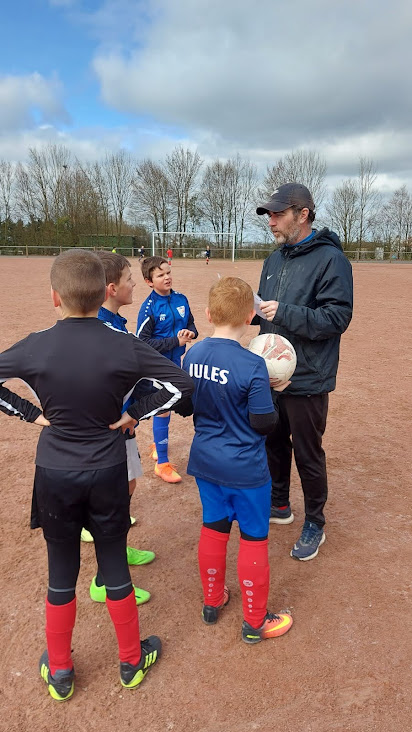 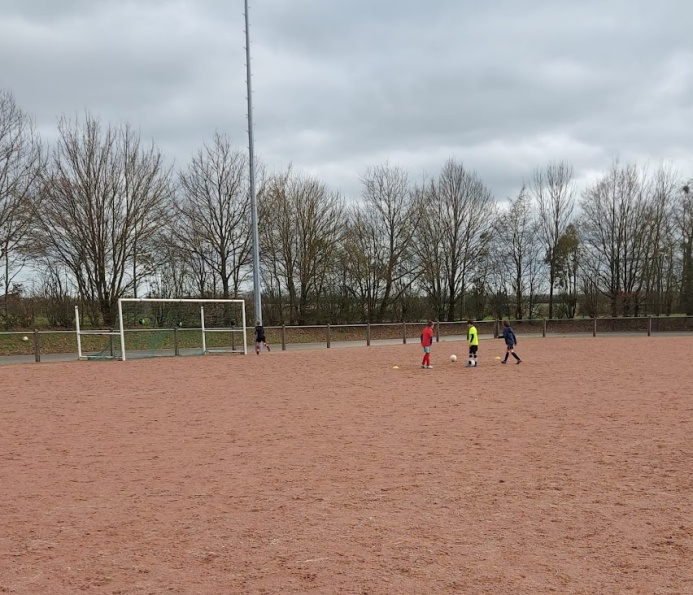